38th India Fellowship Webinar
Date: 23rd June 2023
Case Study – Management of Participating Business
Guide : Mr. Ripudaman Sethi
Presented By : 
1. Saksham Agarwal
2. Radha Routhu
3. Siddhi Jain
4. Madhav Somani
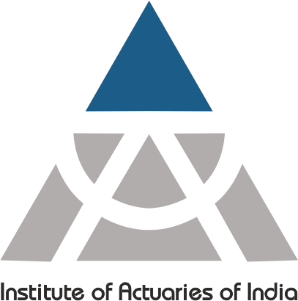 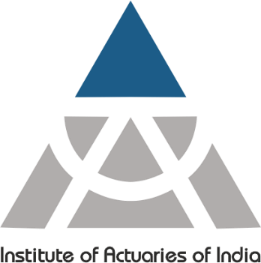 Introduction to our Guide : Mr. Ripudaman Sethi
Mr. Ripudaman Sethi is a qualified actuary and a fellow member of Institute of Actuaries of India, with 18 years of working experience. 
He has worked across various actuarial roles covering Statutory Valuation, Experience Analysis, Regulatory reporting, Embedded Value reporting, New business reporting and Business planning. 
He has previously worked in Aviva Life Insurance, Tata AIG (now Tata AIA), India First Life Insurance and DHFL Pramerica (Now Pramerica) and is currently working with Sahara India Life Insurance Company Limited.
www.actuariesindia.org
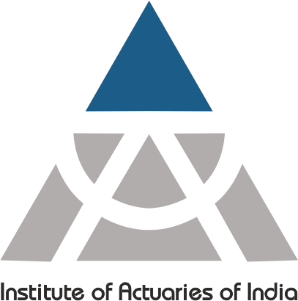 Case Study
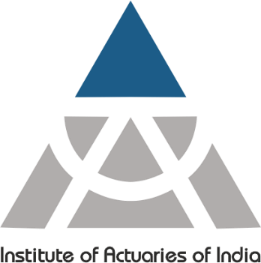 Case Study : Details
You are the Appointed Actuary of an Indian life insurance company that has been writing participating business for a number of years and has a sizeable fund in respect of this business.
However, as the policies have started to mature, you have realised that the maturity IRRs to policyholders are ‘low’, especially when compared with those in the ULIP policies of identical term / size etc. sold by you through a ‘balanced’ (50% Bonds; 50% Equities) fund.
The Company, although has adhered to the Investment regulations in the past, has never had a framework to decide on the optimal equity allocation in the participating fund.
www.actuariesindia.org
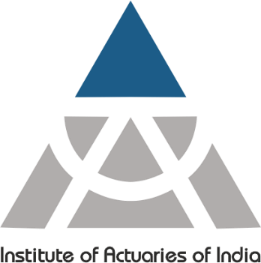 Case Study : Questions
Identify possible reasons for the low IRRs in the participating business and discuss the steps that may be taken to enhance policyholder IRRs for existing policyholders and future prospective policyholders.
Describe the investment regulations applicable to the participating business and how would you decide on the optimal equity allocation for the participating fund.
Having decided on the revised investment strategy, discuss the various considerations to be adopted whilst implementing the same and how the PRE of policyholders maturing in the near future and the future prospective policyholders can be addressed.
www.actuariesindia.org
Agenda
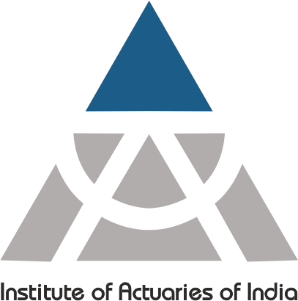 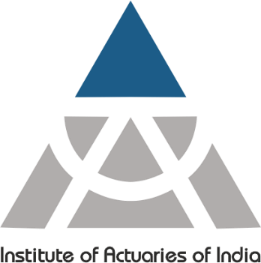 Agenda
Customer IRRs in Participating Business
Investment Regulations applicable to Participating Fund
Optimal Equity Allocation strategy for Participating fund to improve PH IRR
Considerations for changes to Investment strategy
Management of Policyholder PRE
www.actuariesindia.org
Customer IRRs in Participating Business
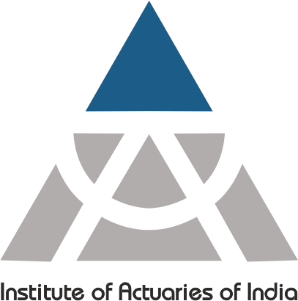 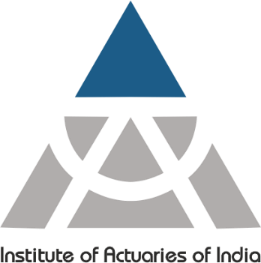 Customer IRRs in Participating Business : Reasons for Low IRR compared to UL
IRR in Par products is calculated considering the total policyholder inflows vis-à-vis the total benefit paid to policy holder including the guaranteed and the non-guaranteed benefits (cash bonus, reversionary bonus, terminal bonus). 
Payouts in Participating products are based on the Asset share of the Policy. Asset share is the accumulation of the premiums received, plus investment income earned, less benefits, commission, expenses, and taxes paid, a reasonable cost of capital and of guarantees and transfers to shareholders.
A heavier death experience may lead to higher charge on account of mortality.
Higher surrender during the early policy years, when the asset share in low, leading to a charge on remaining policies
Lower Investment returns due to the investment strategy underlying par fund
Higher expenses and commissions incurred in the participating business
Experience of Par Fund
Management of Par Fund
Product Design
www.actuariesindia.org
[Speaker Notes: 1 Min]
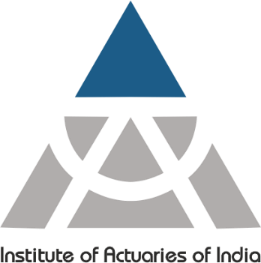 Customer IRRs in Participating Business : Reasons for Low IRR compared to UL
GN-6 mentions recommended practices for the management of Par business. The following items of discretion may result in lower maturity benefits for customer
Bonus scales determined result in the ratio of the asset share to the maturity value of less than 100%
Miscellaneous surplus (such as surrender surplus) is not allocated to the asset share, and forms part of estate
Bonus determination methodology allows for significant cross subsidy between different cohorts (generation) of policyholders 
Expense allocation principles may result in higher overheads being charged to par fund
Experience of Par Fund
Management of Par Fund
Product Design
continued
www.actuariesindia.org
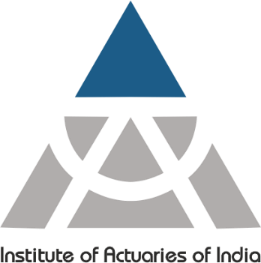 Customer IRRs in Participating Business : Reasons for Low IRR compared to UL
Experience of Par Fund
Cost of guarantee and cost of smoothing charges may be high based on the company’s risk appetite particularly id the company has higher equity investment
Lower focus on customer returns in Participating business due to Shareholders consideration in Par being low (10%)
Commissions may have been maximized to incentivize sales
Cost of Capital charge may be high to cover the higher solvency requirements of the par fund compared to UL
Bonus distribution methodology (lower terminal bonus, higher cash/simple reversionary bonus) shall impact the investment freedom, and hence the customer IRR
Management of Par Fund
Product Design
www.actuariesindia.org
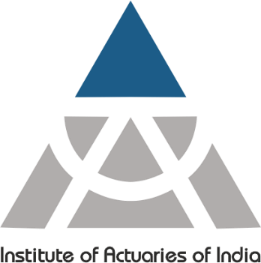 Customer IRRs in Participating Business : Reasons for Low IRR compared to UL
In comparison to ULIP products, Participating products may have lower IRR as
Under UL, all the charges on the unit fund (policyholder portion) are fixed at the outset, and unlike Participating do not vary basis experience
There is a regulatory capping on charges under UL, both in terms of percentage of the underlying value and in absolute terms, leading to lower charges especially on high case size.
For UL products, IRR may be demonstrated exclusive of the mortality charge, which is an explicit deduction. Par products are bundled and protection element inherent within them cannot be ignored
UL IRRs depend on the fund selected by the policyholder. There is no cross subsidy between policyholders, and fund returns volatility is born by policyholder. A high equity in Par may be considered too risky for shareholder.
Experience of Par Fund
Management of Par Fund
Product Design
www.actuariesindia.org
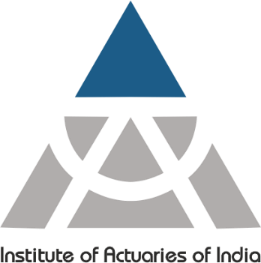 Customer IRRs in Participating Business : Reasons for Low IRR compared to UL
Further, products sold under the Participating business may have features which would lead to low customer returns
Significantly high death benefit sum assured; leading to a high cost of mortality
Protection (Whole life) and retirement products designed to target old age segments; wherein the cost of cover is higher
Products offering high guaranteed money backs in early policy years; lower funds available to accumulate
Experience of Par Fund
Management of Par Fund
Product Design
www.actuariesindia.org
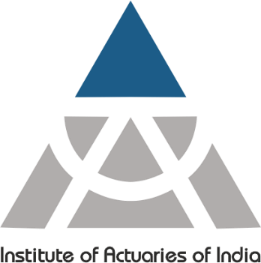 Customer IRRs in Participating Business : Steps to enhance the IRR
The company may take following steps to improve the customer IRRs of existing and future prospective policyholders
Design products which optimize product IRR; e.g. low death benefit, delayed bonus payouts
Stricter underwriting to ensure better mortality experience
Disincentivize surrenders during early policy years, through product designs and commission claw backs
Distribute a proportion of the miscellaneous surplus to asset share
Minimize cross subsidy with cohorts offering lower distributable surplus
Review the expense allocation methodology to reduce overhead allocation
Optimize expenses and commissions paid for participating business
Review cost of capital, guarantee and smoothing charge
Review and revise the investment strategy of participating business considering the risk appetite of the company
www.actuariesindia.org
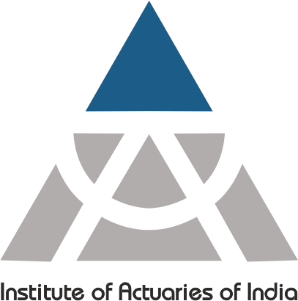 Investment Regulations applicable to Participating Fund
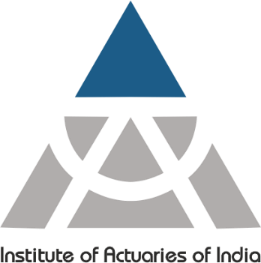 Investment Regulations applicable to Participating Fund
www.actuariesindia.org
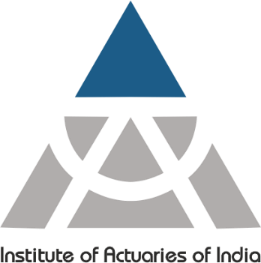 Investment Regulations applicable to Participating Fund
www.actuariesindia.org
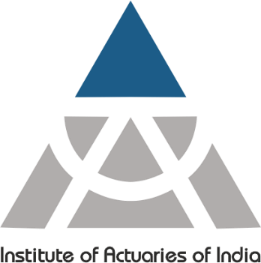 Investment Regulations applicable to Participating Fund
Exposure Norms for Investment in Public Financial Institutions
www.actuariesindia.org
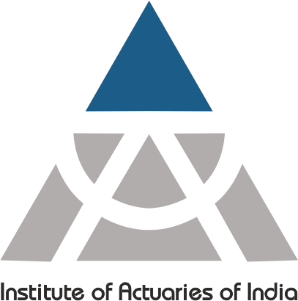 Optimal Equity Allocation strategy for Participating fund
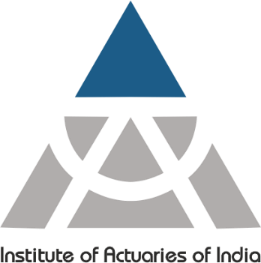 Optimal Equity Allocation strategy for Participating fund
Investments chosen should align with the liabilities undertaken by the company writing the participating business; provider’s appetite for risk
Investments should also be selected to maximise overall return on the assets, where overall return includes both income and capital
Understanding the liability profile – Recognition of the liabilities in terms of it’s currency, nature and term. 
For the company in question, liabilities include paying the policy benefits – death benefit, surrender values, maturity benefit.
www.actuariesindia.org
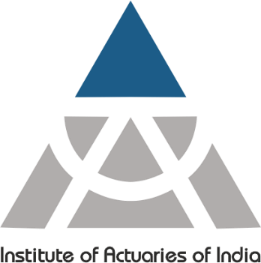 Optimal Equity Allocation strategy for Participating fund
Sharing of the profits with the participating business policyholders in the form of bonus allocations. This can vary depending on the company’s profitability, investment experience and policy performance
Certain level of guaranteed benefits such as minimum death benefit. This guarantee requires the company to have sufficient reserves in place to meet the obligations irrespective of portfolio experience.
These type of policies also allow the policyholders for Early withdrawal and Surrender their policies.                 This will lead to payment of surrender values as per the policy conditions.
www.actuariesindia.org
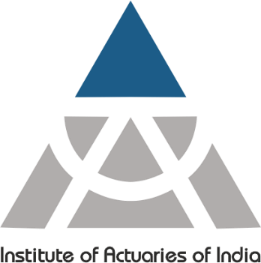 Optimal Equity Allocation strategy for Participating fund
Evaluating risk appetite/tolerance of the company– Determine the financial strength of the company, it’s performance on a year-on-year basis, assessing the solvency position of the company, reserves and any regulatory constraints.
Asset Identification – Suitable asset categories for participating business includes:
Fixed income instruments : stable, steady income, relatively lower risk compared to other asset class. Eg: Government bonds and corporate bonds. This will be required by the company to pay the maturity benefits
Equities – Higher returns over long term, higher market risk, volatility but generate profits to support the policyholders bonus.
www.actuariesindia.org
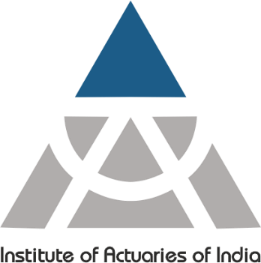 Optimal Equity Allocation strategy for Participating fund
iii. Real Estate –Stable income in the form of rental 	yields, potential capital appreciation, diversification 	agent of the long term portfolio. Similar to equity, this 	asset class help in protecting the real value of their 	assets and meet their future obligations.
iv. Alternative sophisticated investments include                           	investments into private equity, venture capital, 	hedge      funds. These come with a high liquidity and 	market risk.
v.  Cash and cash equivalents – For the policies maturing in    	the near future, policyholder claims and for any other 	short term obligations the company has to maintain 	certain amount in the liquid funds in the form of cash 	and cash equivalents.
www.actuariesindia.org
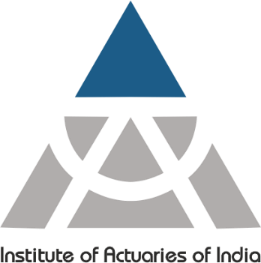 Optimal Equity Allocation strategy for Participating fund
Asset Liability management – Assets should be chosen that best fits the liability payments to minimize the funding and reinvestment risks. Effective ALM would also ensure smooth availability of the funds at the time of liability payments, would boost confidence amongst the policyholders and would attract lower regulatory surveillance.
www.actuariesindia.org
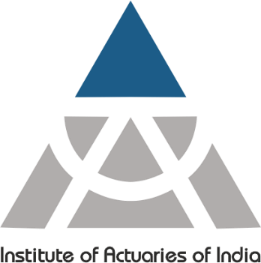 Optimal Equity Allocation strategy for Participating fund
How to choose the equity allocation: 
Setting an investment target - Keeping the asset liability management into consideration, company should focus on maximising the return on it’s investments.
Allocation of various asset class – Within the investment portfolio, determine the optimal allocation to equities and proportion of debt in the portfolio. Depend on the company’s risk-return objectives. Consider factors like historical performance, market outlook, dividend income, and potential capital appreciation.
Scenario testing and sensitivity analysis – Exposing the portfolio with various shocks helps in understanding the resilience of the portfolio.
www.actuariesindia.org
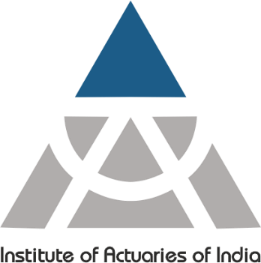 Optimal Equity Allocation strategy for Participating fund
Stochastic models are being used to carry out these testings'. 
Identifying the various scenarios – Involves choosing scenarios which represent a different market conditions or economic situation
Scenarios include variation in the macro economic factors such as interest rates, inflation, equity market performances etc. 
Scenarios should range from the best case scenario to adverse market conditions like recession.
www.actuariesindia.org
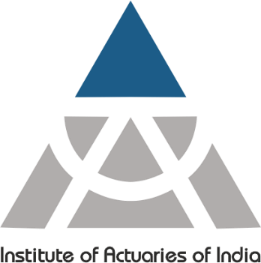 Optimal Equity Allocation strategy for Participating fund
Estimating the potential financial impact – Historical data can be used to determine the likely outcome of the various scenarios created. This involves estimating the likely financial impact on the portfolio due to changes in the various financial variables for each scenario.
Portfolio Performance – The company will have to evaluate the performance of its investment portfolio under each scenario; involves analysing how the equity allocation of the portfolio would perform in terms of policyholders bonus, the surplus growth over and above the risk free return and other financial aspects, helps in understanding an appropriate equity allocation that can withstand the various market conditions
www.actuariesindia.org
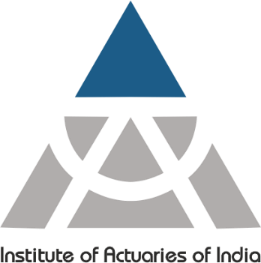 Optimal Equity Allocation strategy for Participating fund
Analysing the risk reward returns – The insurance company examines the risk reward trade offs associated with different equity allocations
Level of free assets – Level of free assets it holds will also affect the level of divergence from the investment strategy that the company follows.
Regulatory constraints on admissibility of the assets for the purpose of demonstrating the solvency should also be taken into consideration.
Take account of shareholder expectation.
Regular review and rebalancing
Transparency and communication to policyholders at regular intervals.
www.actuariesindia.org
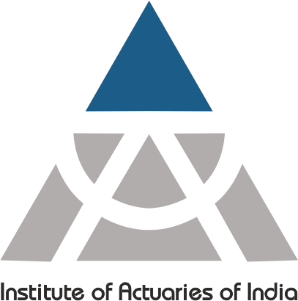 Considerations for changes to Investment strategy
Considerations for changes to Investment Strategy
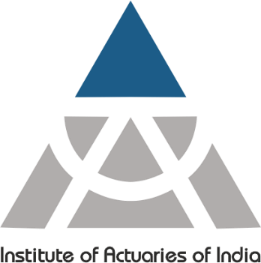 Implications on bonuses, policyholders & shareholder transfer – The change in Strategic Asset Allocation may have implications on future bonus, both RB and TB rates. 
Investment Regulation – Is the new investment policy in line with the Investment Regulation?
Revised IRR – How does the revised IRR look under the new investment policy?
Internal Governance – Investment Committee, Board of Directors – The current investment policy, does that need to change? Approvals from the respective committees & BODs.
Timeframe to change assets allocation – Period of time reasonable to be able to shift to the new asset allocation. How to change the allocation?
www.actuariesindia.org
[Speaker Notes: The company should check its internal governance for any approvals which may be required before starting to implement the change. Given, significant change to the SAA is proposed, it may need to be put before the Board of Directors.  The change in SAA may have implications on future bonus rates, both RB and TB rates. This assessment should also be carried out before implementing new SAA.  The change in the SAA might require an update to the internal governance policy on participating business and any changes to the bonus strategy.  Given the equity proportion is proposed to be increased, consideration will need to be given on the best time to buy equities, given the market levels.  Or, the company may choose to simply not buy additional fixed interest securities from new money and use the new money to buy equities to achieve the desired SAA. This would depend on how quickly the company wants to achieve the target SAA.  The company also needs to decide which nature & sector of equities does it want to buy or does it want to hold similar type of equities as there are currently in the portfolio. For example, if the company wants to increase the income, it may choose to invest more in dividend paying equities. 

The company should also check how the company’s solvency ratio would change with the change in asset allocation. With an increase in equities, it may be possible that the solvency ratio is impacted negatively since the equities would be valued at lower of market value and book value compared with fixed interest securities which are always valued at book value. 

The company may also need to perform an intensive ALM exercise. With the change in asset allocation, the duration of assets may change which may need to be appropriately matched with the liabilities.

With the change in asset allocation, the estimated income earned on assets would change which would impact the rate of interest which would be used to discount the liabilities. The impact on reserves should be considered with the change in asset allocation and understand the long term impact of the change.

The company would need to appropriately communicate the change with the policyholders to inform them of the change in the investment policy of the fund. The policyholders may not want to change their allocation so they should be given an option to stay with their current allocation or move to another fund which has similar allocation or to another insurer who offers similar allocation.

The change in asset allocation can impact the enterprise wide risk of the company. The risk in the initial asset allocation may be getting offset by diversification in some other area of the enterprise, however, with the new asset allocation there is a possibility that the overall risks of the company may be above tolerance and the company would need to review its entire enterprise risk management framework to stay with tolerance.]
Considerations for changes to Investment Strategy
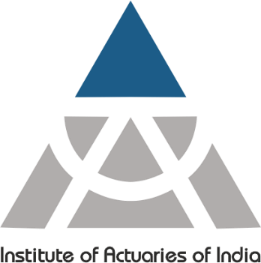 Solvency Ratio with new allocation - Check how the company’s solvency ratio would change with the change in asset allocation.
ALM matching – Does the new Asset Allocation match the liabilities well and the impact of any mismatch (on reserves, for example).
Impact on reserves – How does the change in asset allocation change the reserves?
Enterprise Risk Management – How the change in risk impacts the wider enterprise as a whole?
Target Market – Communication with Policyholders about the change in the asset allocation.
www.actuariesindia.org
[Speaker Notes: The company should check its internal governance for any approvals which may be required before starting to implement the change. Given, significant change to the SAA is proposed, it may need to be put before the Board of Directors.  The change in SAA may have implications on future bonus rates, both RB and TB rates. This assessment should also be carried out before implementing new SAA.  The change in the SAA might require an update to the internal governance policy on participating business and any changes to the bonus strategy.  Given the equity proportion is proposed to be increased, consideration will need to be given on the best time to buy equities, given the market levels.  Or, the company may choose to simply not buy additional fixed interest securities from new money and use the new money to buy equities to achieve the desired SAA. This would depend on how quickly the company wants to achieve the target SAA.  The company also needs to decide which nature & sector of equities does it want to buy or does it want to hold similar type of equities as there are currently in the portfolio. For example, if the company wants to increase the income, it may choose to invest more in dividend paying equities. 

The company should also check how the company’s solvency ratio would change with the change in asset allocation. With an increase in equities, it may be possible that the solvency ratio is impacted negatively since the equities would be valued at lower of market value and book value compared with fixed interest securities which are always valued at book value. 

The company may also need to perform an intensive ALM exercise. With the change in asset allocation, the duration of assets may change which may need to be appropriately matched with the liabilities.

With the change in asset allocation, the estimated income earned on assets would change which would impact the rate of interest which would be used to discount the liabilities. The impact on reserves should be considered with the change in asset allocation and understand the long term impact of the change.

The company would need to appropriately communicate the change with the policyholders to inform them of the change in the investment policy of the fund. The policyholders may not want to change their allocation so they should be given an option to stay with their current allocation or move to another fund which has similar allocation or to another insurer who offers similar allocation.

The change in asset allocation can impact the enterprise wide risk of the company. The risk in the initial asset allocation may be getting offset by diversification in some other area of the enterprise, however, with the new asset allocation there is a possibility that the overall risks of the company may be above tolerance and the company would need to review its entire enterprise risk management framework to stay with tolerance.]
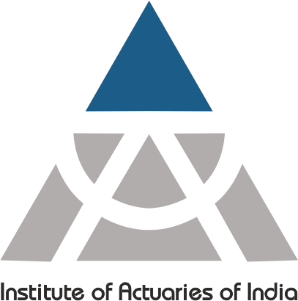 Management of Policyholder PRE
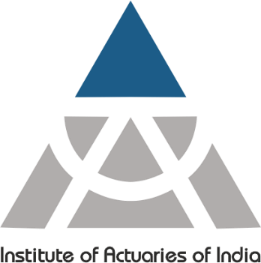 How PRE are set
Marketing Literature, Benefit illustrations, public disclosures and other communications 
Past Practices of the company like Bonuses declared under this product
Treating Customers Fairly
Returns offered by the Company under other participating products
Returns offered by Competitors under different participating products
 Returns offered under other life insurance products by the company and competitors
Investment yields from other instruments available
General Economic Environment like interest rates, investment yields etc
www.actuariesindia.org
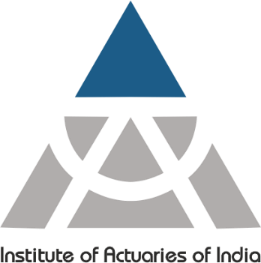 How to address PRE
For current policyholders
Through communication to policyholder
News Media
Annual Report/Website
Appropriate trainings to the agents/advisors/relationship managers 
Send inforce illustration within the prescribed regulations or guidelines
Explain rationale behind the difference between IRR’s of benefit illustration with inforce illustration
www.actuariesindia.org
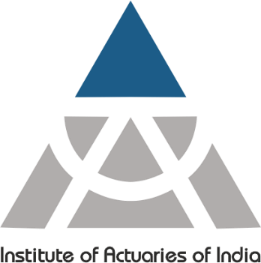 How to address PRE
For Future prospective policyholder
Illustration should be compliant with IRDAI regulations
Benefit Illustration should reflect the bonuses according to the new investment strategy
Compare with competitors/investment instruments
Provide adequate training to the sales personnel to explain the new investment strategy, corresponding benefits and risks and also to ensure that reasonable expectations are set at point of sale.
Provide adequate disclaimers in all policyholders communications.
www.actuariesindia.org